er
Solidarität und Zivilcourage
Gemeinsam füreinander da
Materialien zur Politischen Bildung von Kindern und Jugendlichen
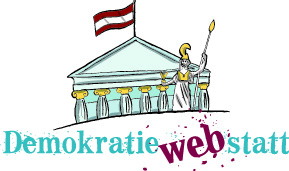 www.demokratiewebstatt.at
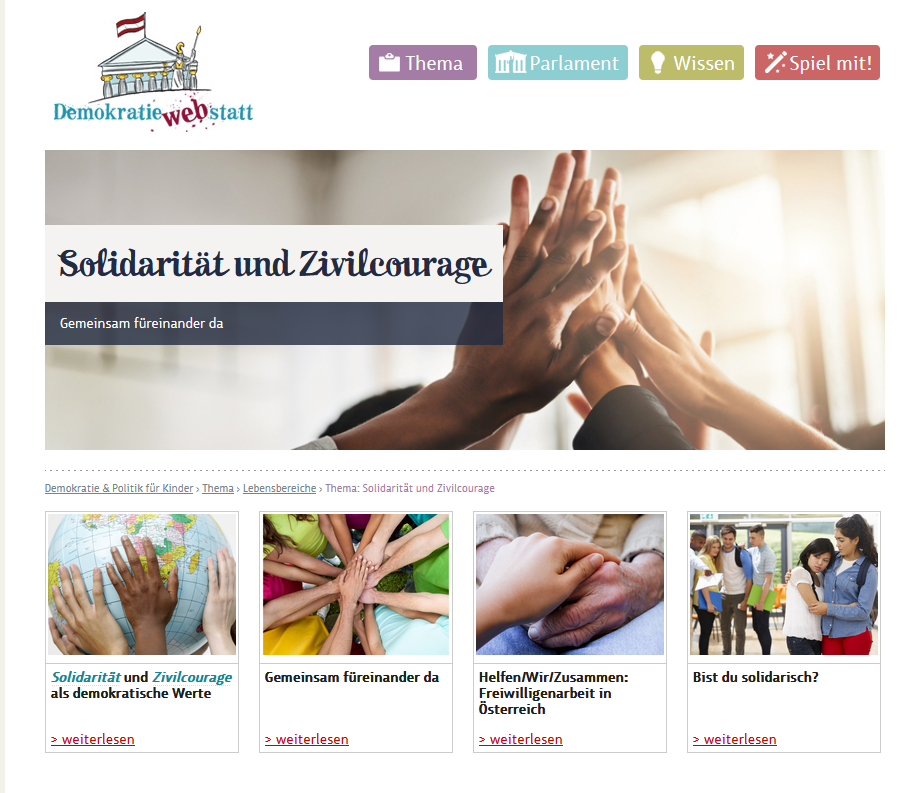 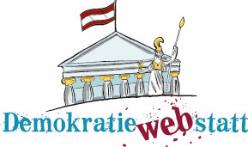 www.demokratiewebstatt.at
In dieser PowerPoint-Präsentation finden sich die wichtigsten Inhalte des Schwerpunktthemas „Solidarität und Zivilcourage“ in stark gekürzter Form.
Um zu den Hintergrundinformationen in den jeweiligen Kapiteln auf der DemokratieWEBstatt zu gelangen, nutzen Sie bitte die Verlinkungen. 
Bsp. Zum Kapitel auf der DemokratieWEBstatt
Bsp. (Überschrift) Solidarität und Zivilcourage als demokratische Werte
Hinweis zur Nutzung der PowerPointPräsentation
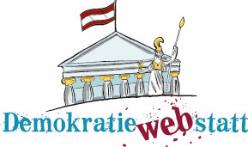 www.demokratiewebstatt.at
[Speaker Notes: Mehr dazu findest du im Kapitel]
Solidarität und Zivilcourage als demokratische Werte
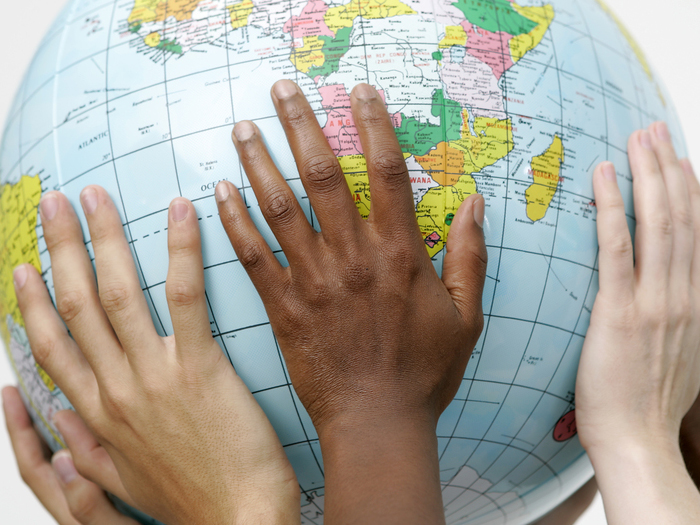 © Eyesee 10 / clipdealer
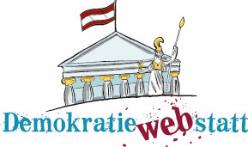 Zum Kapitel auf der DemokratieWEBstatt
Was bedeutet Solidarität?
Solidarität ist die Verantwortung füreinander.
Was bedeutet Zivilcourage?Zivilcourage ist die Bereitschaft, sich ohne Rücksicht auf eventuelle Nachteile für andere einzusetzen.
Solidarität und Zivilcourage sind typische Merkmale einer gut funktionierenden demokratischen Gesellschaft. 
Sie zeigen sich darin, dass Menschen im Sinne von Frieden, Gerechtigkeit, Toleranz, Menschenrechten und anderen demokratischen Werten handeln.
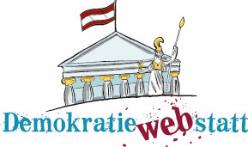 www.demokratiewebstatt.at
[Speaker Notes: Mehr dazu findest du im Kapitel]
Wie zeigen sich Solidarität und Zivilcourage?
Sie zeigen sich, indem Menschen…
… sich für andere einsetzen.
… sich wehren.
… eingreifen.
… unterstützen.
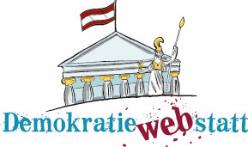 [Speaker Notes: Mehr dazu findest du im Kapitel]
Wo werden Solidarität und Zivilcourage sichtbar?
Öffentlicher Raum (Straße, Bus etc.)
Gesellschaftlicher Raum (Vereine, Verbände, Gruppen)
Medialer Raum (Presse, Internet)
Private Orte (Familie, Freundeskreis)
Bildungseinrichtungen und Beruf (Arbeitsplatz, Schule)
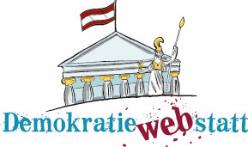 [Speaker Notes: Mehr dazu findest du im Kapitel]
Gemeinsam füreinander da
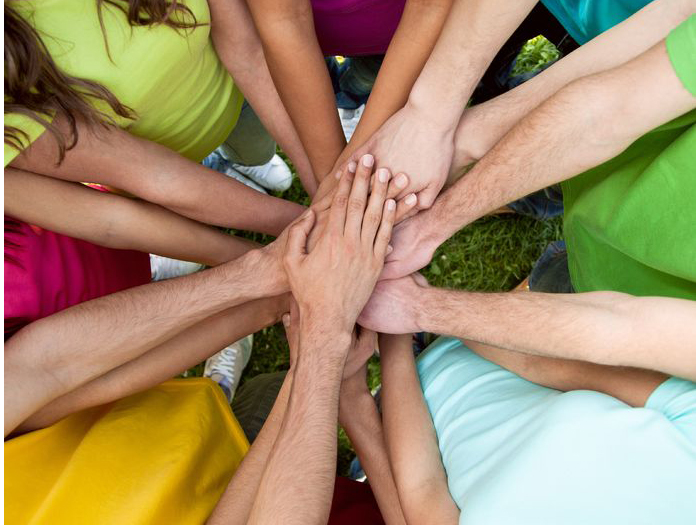 © rido / clipdealer
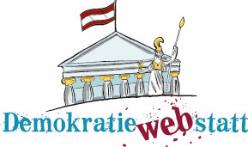 Zum Kapitel auf der DemokratieWEBstatt
Das Solidaritätsprinzip
Das Solidaritätsprinzip ermöglicht es, dass Menschen in verschiedenen Lebenslagen (Familie, Alter) bzw. in Notlagen (z.B. Arbeitslosigkeit) durch bestimmte Sozialleistungen gezielt geholfen werden kann. 
Auch die Gesundheitsversorgung funktioniert in Österreich nach diesem Prinzip. Je nach Einkommen zahlen die Menschen einen Beitrag in die Sozialversicherung ein. 
Dafür hat jeder Mensch das Recht auf eine medizinische Behandlung, unabhängig davon, wie hoch der eingezahlte Beitrag ist und wie oft man die Leistungen in Anspruch nimmt.
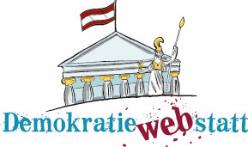 www.demokratiewebstatt.at
[Speaker Notes: Mehr dazu findest du im Kapitel]
Sozialleistungen
Zu den Sozialleistungen zählen:
Pensionen und rentenähnliche Leistungen im Alter und für Hinterbliebene
Leistungen bei Unfall, Invalidität, Pflegebedürftigkeit und Krankheit
Familienleistungen wie Familienbeihilfe und Kinderbetreuungsgeld
Sozialentschädigungsleistungen (Opferfürsorge)
Mindestsichernde Leistungen
Leistungen aus der Arbeitslosenversicherung
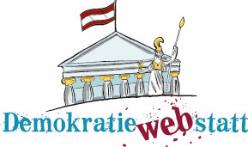 www.demokratiewebstatt.at
[Speaker Notes: Mehr dazu findest du im Kapitel]
Internationale humanitäre Hilfe
Auslandskatastrophenfonds
In akuten Krisensituationen und bei Katastrophenfällen koordiniert und organisiert der Auslandskatastrophenfonds die bilateralen Hilfsaktionen Österreichs und leistet unbürokratische Hilfe in Notlagen.
	Ziele dabei sind: 
Leben retten
menschliches Leid lindern
Schutz und Versorgung aller betroffenen Menschen sicherstellen
Grundlagen für die Rückkehr zu akzeptablen und menschenwürdigen Lebensbedingungen schaffen
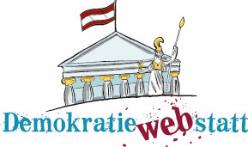 www.demokratiewebstatt.at
[Speaker Notes: Mehr dazu findest du im Kapitel]
Helfen/Wir/Zusammen: Freiwilligenarbeit in Österreich
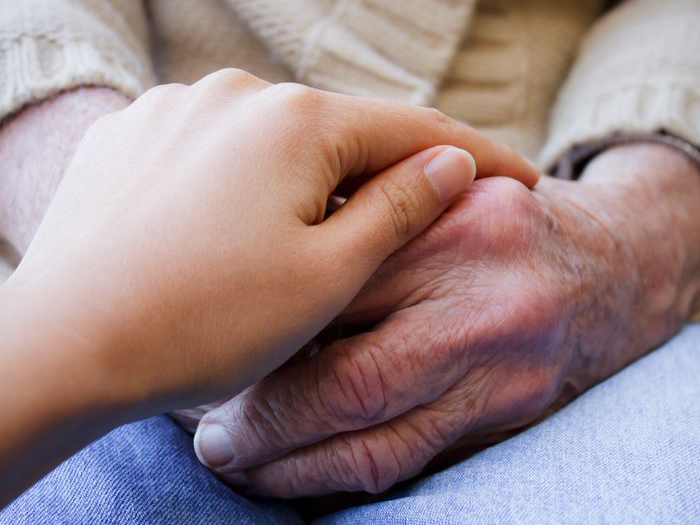 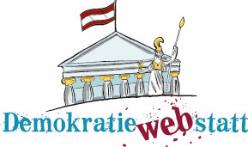 © melpomen / Clipdealer
Zum Kapitel auf der DemokratieWEBstatt
Freiwilligenarbeit
In Österreich engagieren sich sehr viele Menschen ehrenamtlich und arbeiten als Freiwillige bei der Feuerwehr, der Rettung oder bei karitativen Einrichtungen. 
Es gibt ganz verschiedene Möglichkeiten zu helfen und füreinander da zu sein. 

Formen des freiwilligen Engagements
Informelle freiwillige Tätigkeiten
	Darunter fallen alle privaten und unbezahlten Hilfestellungen, wie etwa die 	Nachbarschaftshilfe oder die Hilfe und Unterstützung von Verwandten und im 	Freundeskreis.
Formelle freiwillige Tätigkeiten
	Das sind freiwillige und vorwiegend unentgeltliche Leistungen in einem 	Verein oder einer gemeinnützigen Organisation zum Wohle der 	Allgemeinheit.
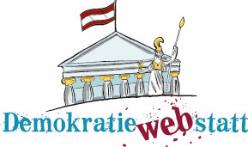 [Speaker Notes: Mehr dazu findest du im Kapitel]
Zahl der Freiwilligen in Österreich im Jahr 2020
1,9 Millionen ÖsterreicherInnen ab 15 Jahren engagieren sich in Vereinen und Organisationen (formelle Freiwilligentätigkeit).
1,9 Millionen ÖsterreicherInnen ab 15 Jahren engagieren sich im privaten Bereich (informelle Freiwilligentätigkeit).
800.000 Menschen sind sowohl im informellen wie im formellen Bereich tätig.
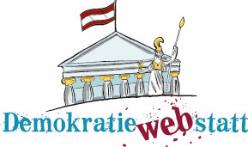 [Speaker Notes: Mehr dazu findest du im Kapitel]
Was zeichnet gemeinnützige Organisationen und Vereine aus?
Leistungen und Angebote kommen vielen Menschen zugute.
Sie sind uneigennützig tätig.
Sie sind nicht gewinnorientiert.
Ehrenamt 2021
Der Jahresschwerpunkt des Österreichischen Parlaments „Ehrenamt 2021“ zeigt die Vielfalt des freiwilligen Engagements in Österreich und würdigt die Arbeit aller Freiwilligen. 
	Mutiges und solidarisches Handeln im Alltag
Welche ehrenamtlichen Tätigkeiten kennst du? In welchem Bereich kannst du dir vorstellen, selbst ehrenamtlich tätig zu sein?
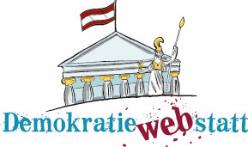 [Speaker Notes: Mehr dazu findest du im Kapitel]
Bist du solidarisch?
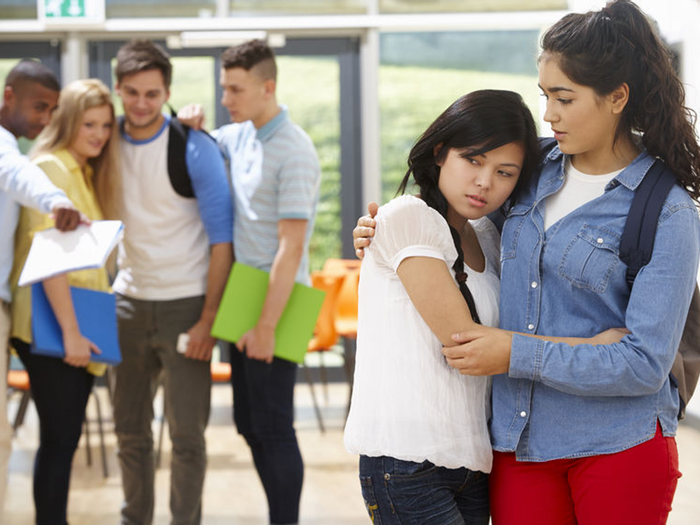 © clipdealer  / nevodka
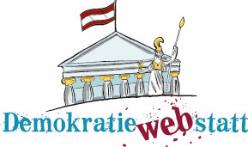 Zum Kapitel auf der DemokratieWEBstatt
Solidarität und Zivilcourage will gelernt sein!
Was braucht es für solidarisches und mutiges Handeln?
Aufmerksamkeit: Hinschauen statt Wegschauen!
Verantwortung: Was sind die Folgen meines Handelns?
Entscheidung: Was kann ich tun? Wo gibt es Hilfe?
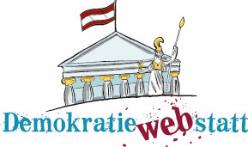 www.demokratiewebstatt.at
[Speaker Notes: Mehr dazu findest du im Kapitel]
Auch im Notfall richtig handeln:
Sechs Regeln für den Ernstfall:
Achtgeben: Hilf, aber bring dich nicht in Gefahr.
Polizei rufen: Ruf die Polizei unter der Nummer 133.
Hilfe holen: Bitte andere um Mithilfe.
Detail erkennen: Präg dir TäterInnenmerkmale ein.
Mithelfen: Kümmere dich um Opfer.
Mund aufmachen: Sag als Zeuge/Zeugin aus.
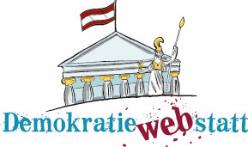 www.demokratiewebstatt.at
Diskussionsfragen
In einer IMAS-Studie aus dem Jahr 2020 geben 39 Prozent der Befragten an, dass sie den Eindruck haben, dass solidarisches und mutiges Handeln in der Gesellschaft abnimmt.Diskussionsfragen: 
Stimmst du diesem Eindruck zu?
Kennst du Situationen, in denen solidarisches und/oder mutiges Handeln sichtbar wurden?
„Wo die Zivilcourage keine Heimat hat, reicht die Freiheit nicht weit.“ (Willy Brandt)
	Diskussionsfragen: 
Was ist mit diesem Ausspruch gemeint?
Wie unterscheiden sich Mut und Tapferkeit von Zivilcourage?
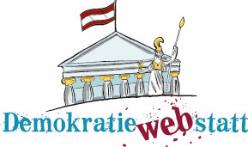 www.demokratiewebstatt.at